FIN 377: Investments
Week 15: An Introduction to Derivative Markets and Securities II
Larry Schrenk, Instructor
Overview
Review and Questions

Current Events

Practice Problems

Excel Skills: Pivot Tables
1. Review and Questions
Key Ideas (Slides 8.36-73)
Forward and Option Contracts
Put-Call-Spot Parity
Adjusted for Dividends
Option Strategies
Protective Put
14.3.1 Put-Call-Spot Parity
Net investment (S0 + P0,T – C0,T)

CF at expiration (no matter the stock price) X 

The result is a risk-free investment




Because the risk-free rate equals the T-bill rate:

(Long Stock) + (Long Put) + (Short Call) = (Long T-bill)
14.4.2 Protecting Portfolio Value with Put Options
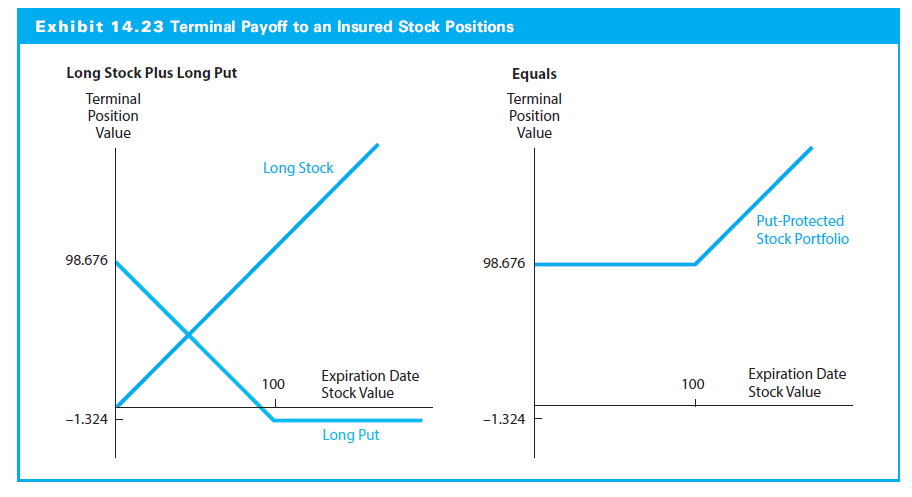 2. Current Events
3. Practice Problems
Practice Problem 1
A stock is currently selling for $100.00. A 3 month put option at $110.00 is currently valued at $20.00 and the risk-free rate is 5%. What is the price of the corresponding call?
Practice Problem 2
A stock is currently selling for $100.00 and it will pay a $4.00 dividend in 3 months. A 3 month put option at $110.00 is currently valued at $20.00 and the risk-free rate is 5%. What is the price of the corresponding call?
4. Excel Skills
Pivot Tables
Pivot Tables